МУНИЦИПАЛЬНОЕ АВТОНОМНОЕ ДОШКОЛЬНОЕ ОБРАЗОВАТЕЛЬНОЕ УЧРЕЖДЕНИЕ 
МУНИЦИПАЛЬНОГО ОБРАЗОВАНИЯ ГОРОД КРАСНОДАР 
«ЦЕНТР РАЗВИТИЯ РЕБЁНКА – ДЕТСКИЙ САД № 201»
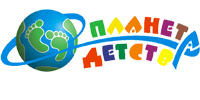 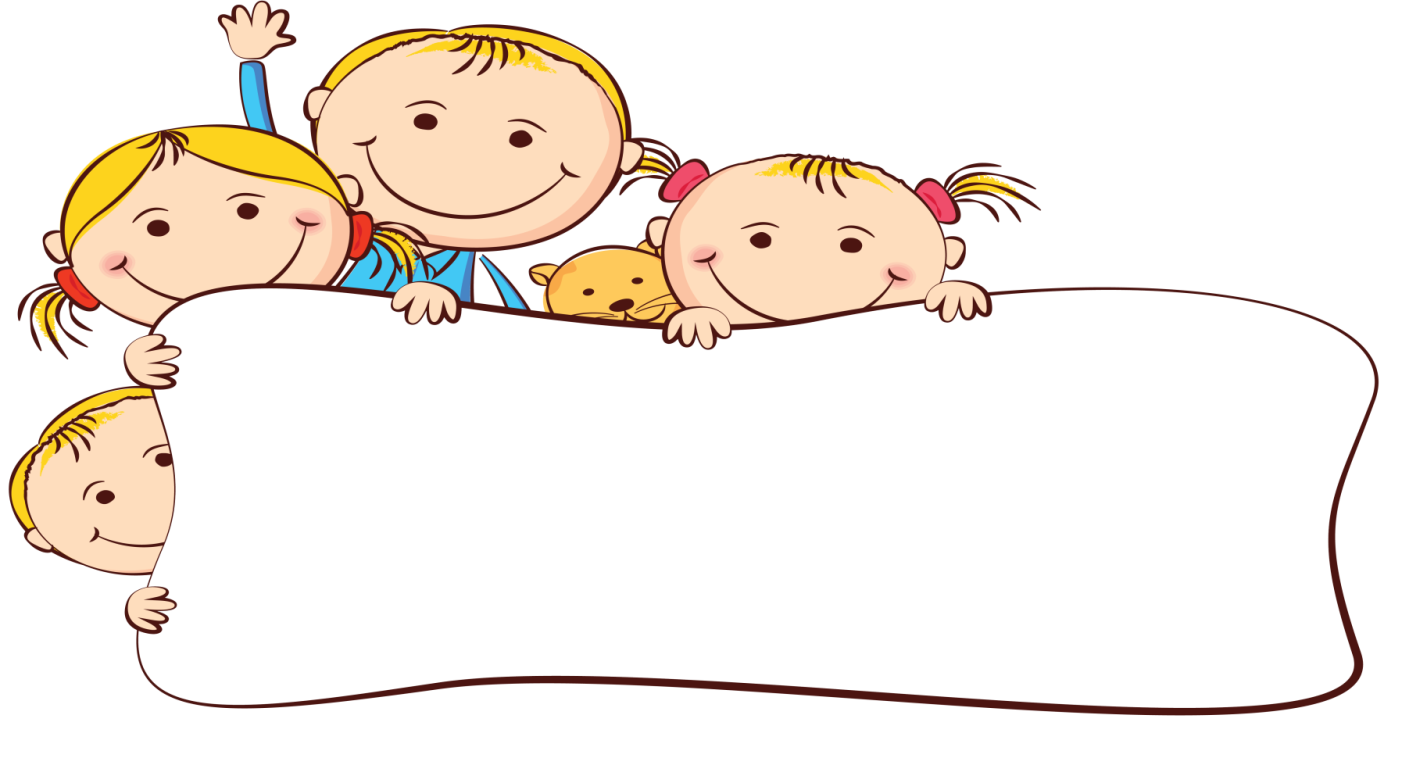 Планирование образовательной деятельности в ДОО

Старший воспитатель Сысоева Алла Юрьевна
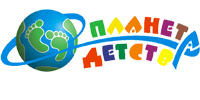 Алгоритм планирования 
проекта по инициативе педагога
I. Проекты по инициативе педагога
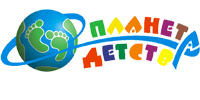 1.«Модель года» 
Перспективное планирование в подготовительной группе
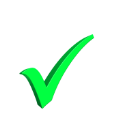 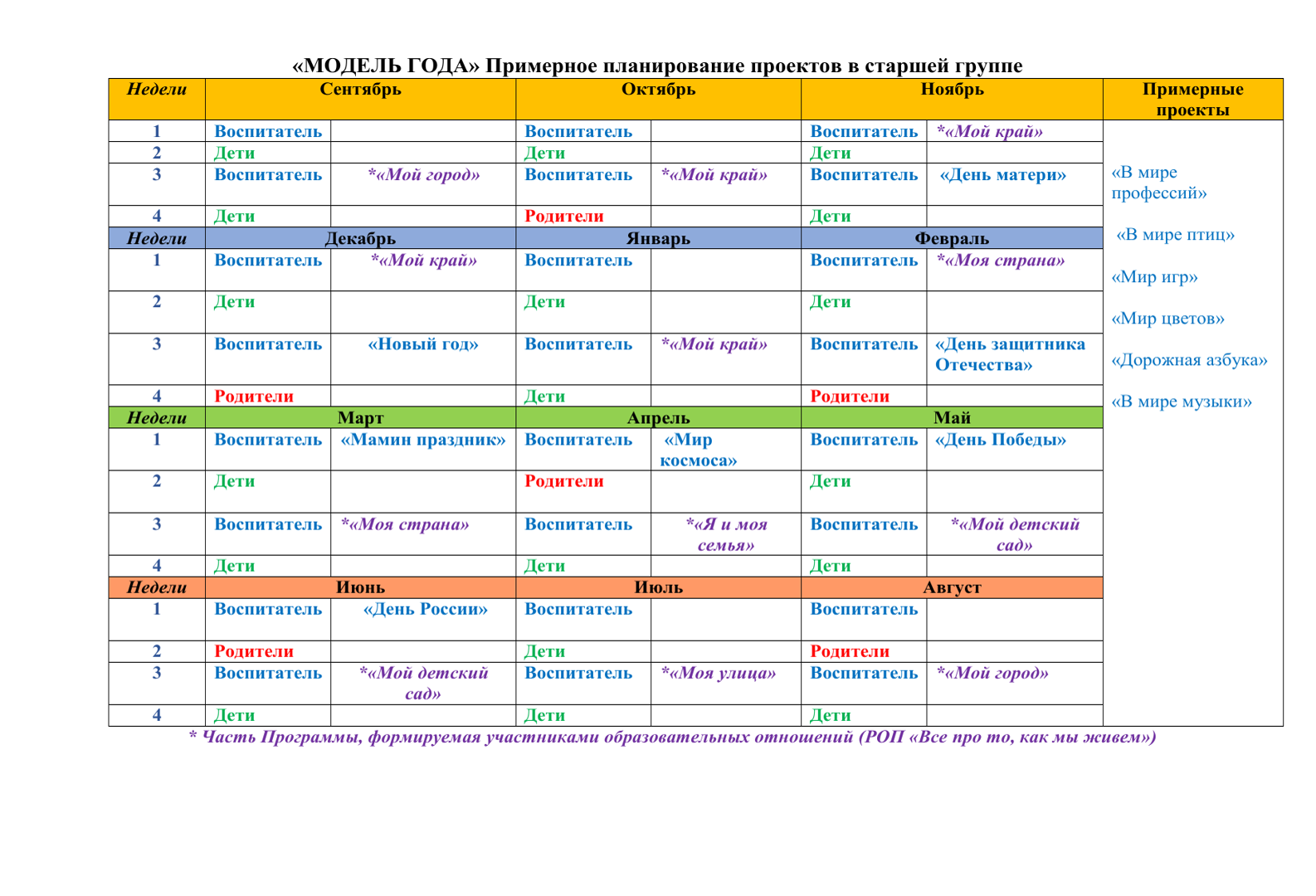 «Садик веселья»
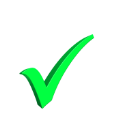 2. Примерная план-карта проекта «Игра»
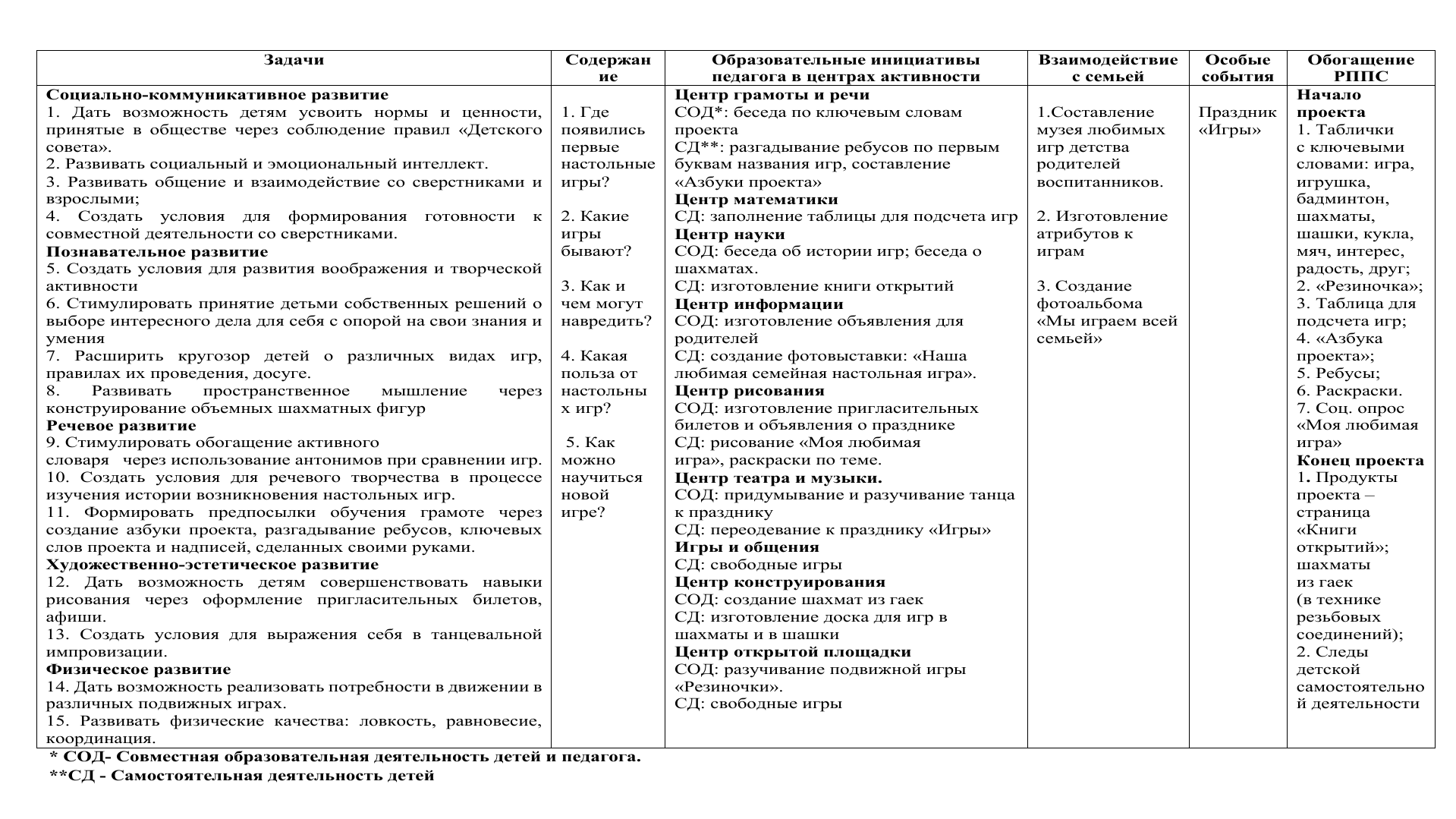 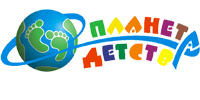 МОДЕЛЬ трех(четырех) вопросов
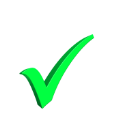 Фиксируется в лотос-плане
Фиксируется на стикерах
Фиксируется в лотос-плане
Фиксируется в лотос-плане
Доска со стикерами
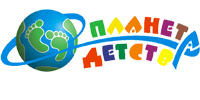 «Что мы знаем о…?»
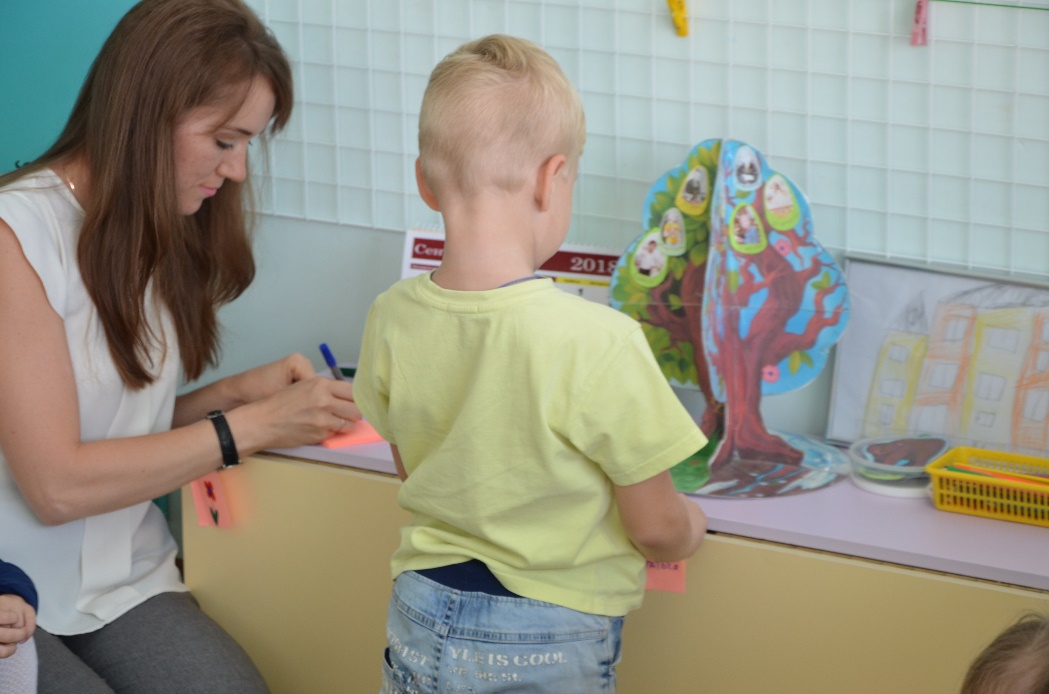 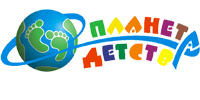 МОДЕЛЬ трех(четырех) вопросов
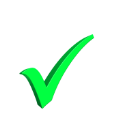 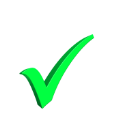 Фиксируется в лотос-плане
Фиксируется в лотос-плане
Фиксируется на стикерах
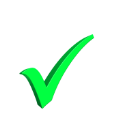 Фиксируется в лотос-плане
Заполнение лотос-плана
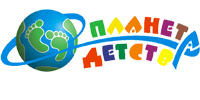 «Что мы хотим узнать о…?»
«Что надо сделать, чтобы узнать о…?»
«Как можно применить наши знания?»
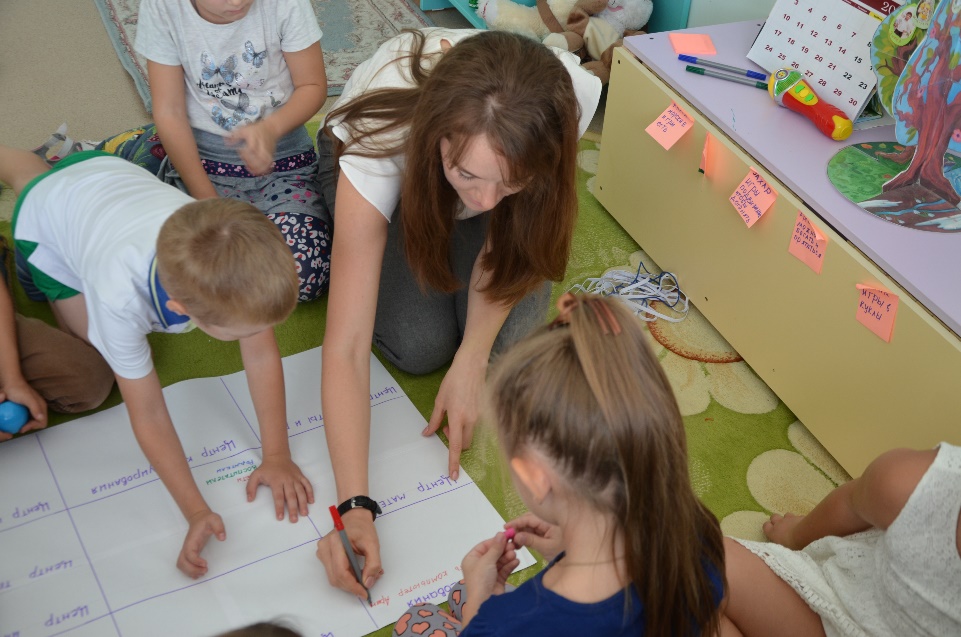 3.«МОДЕЛЬ НЕДЕЛИ» или «ЛОТОС-ПЛАН»
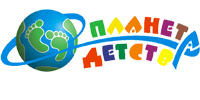 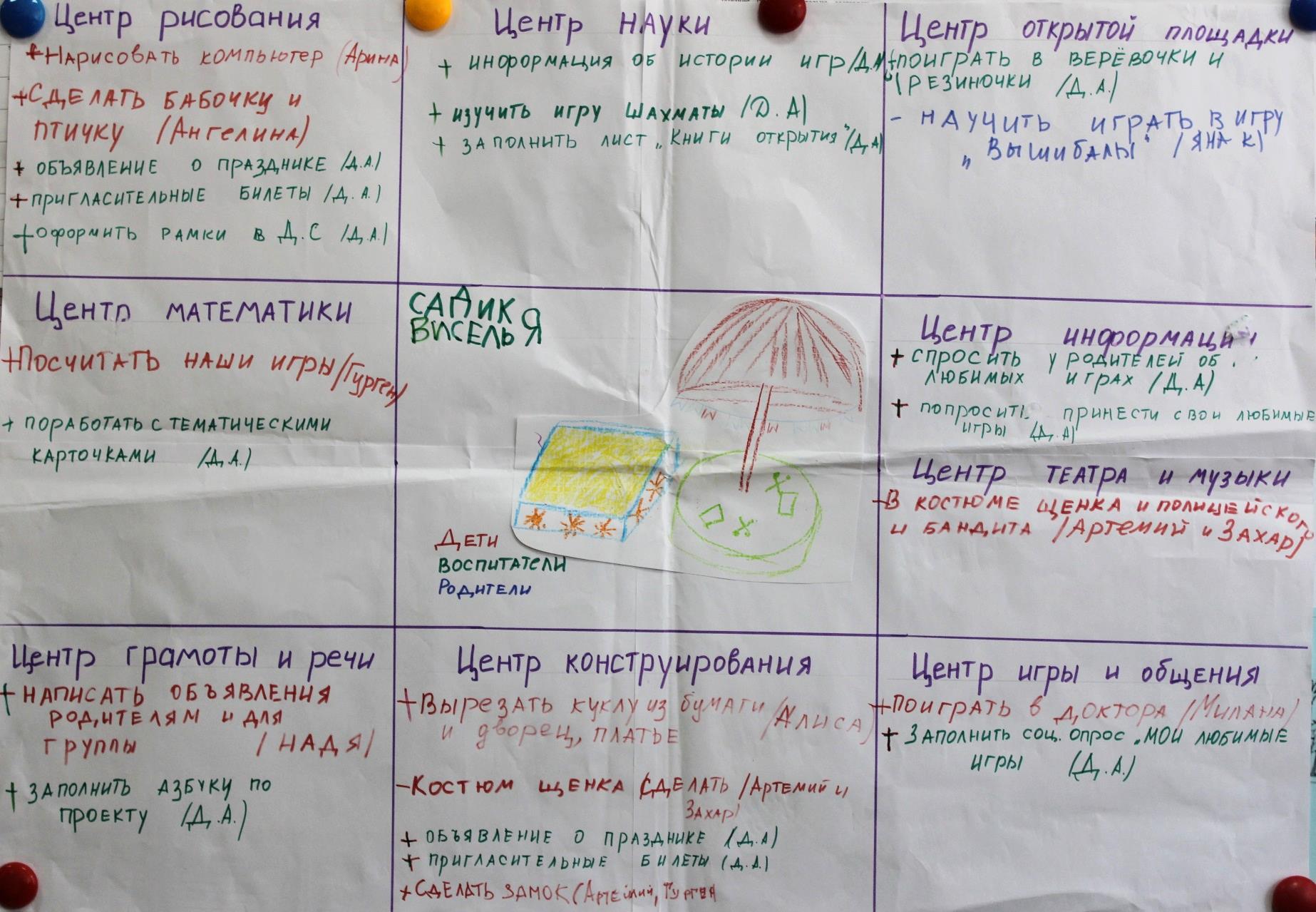 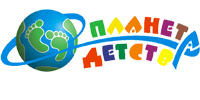 4. «МОДЕЛЬ ДНЯ»
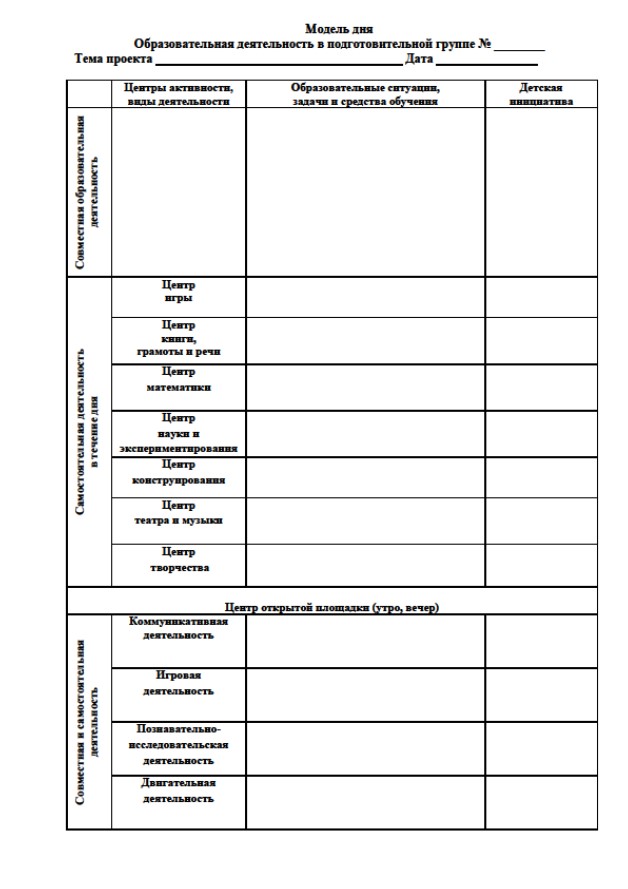 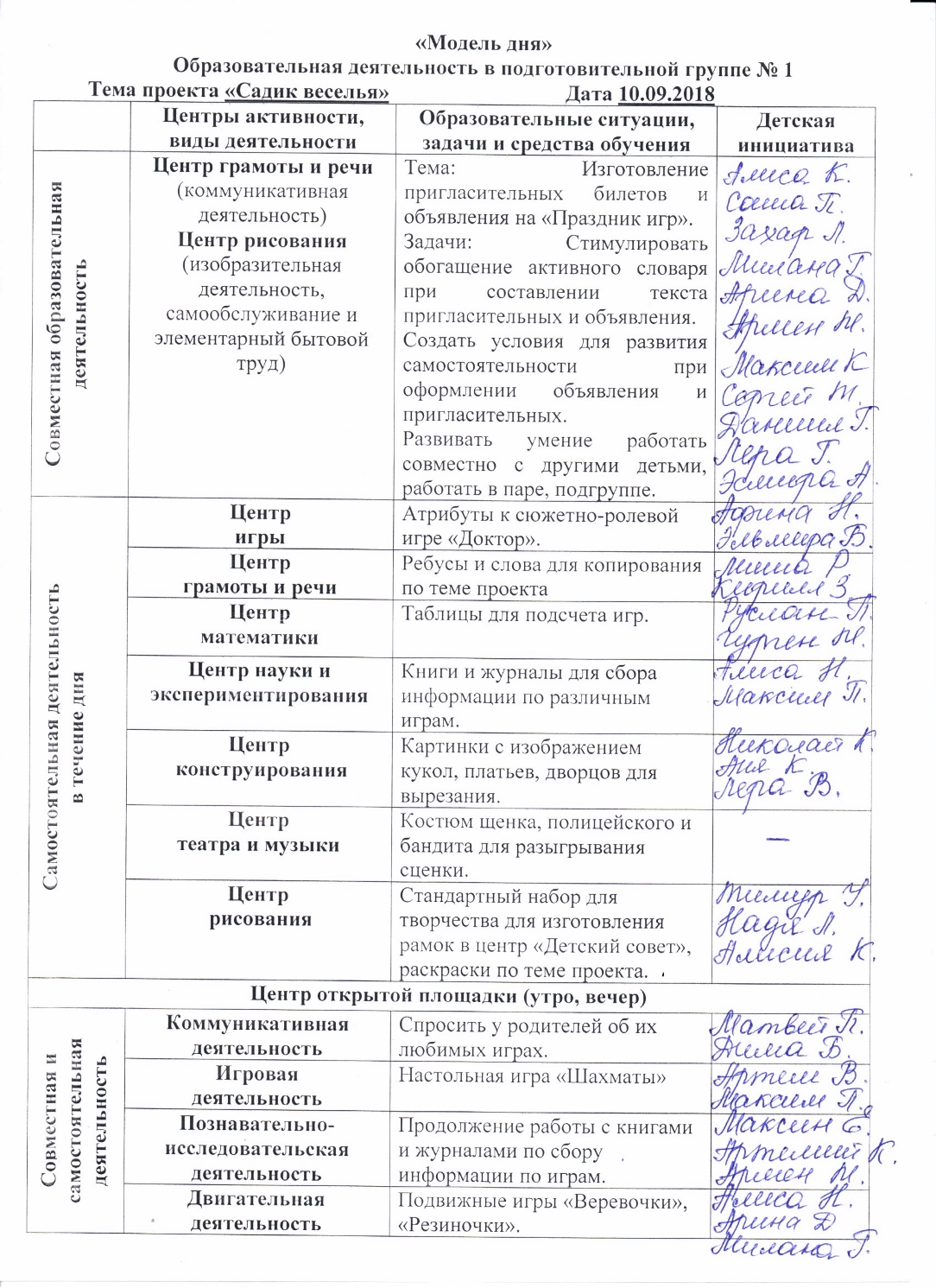 II. Проекты по инициативе  детей
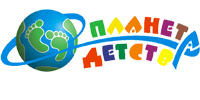 «Модель года»
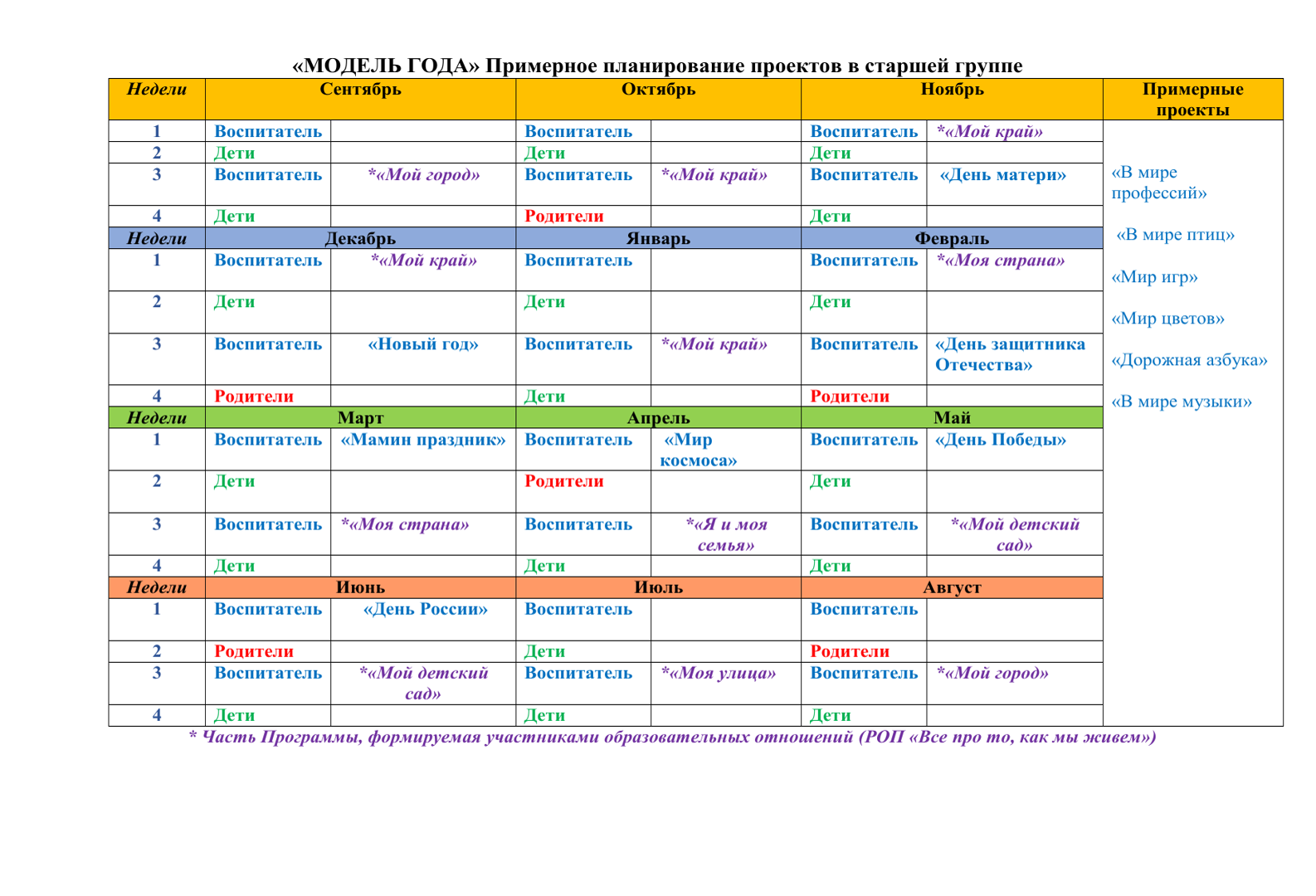 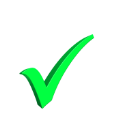 Кто такие динозавры?
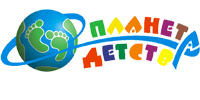 Алгоритм планирования проекта 
по инициативе детей и родителей
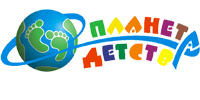 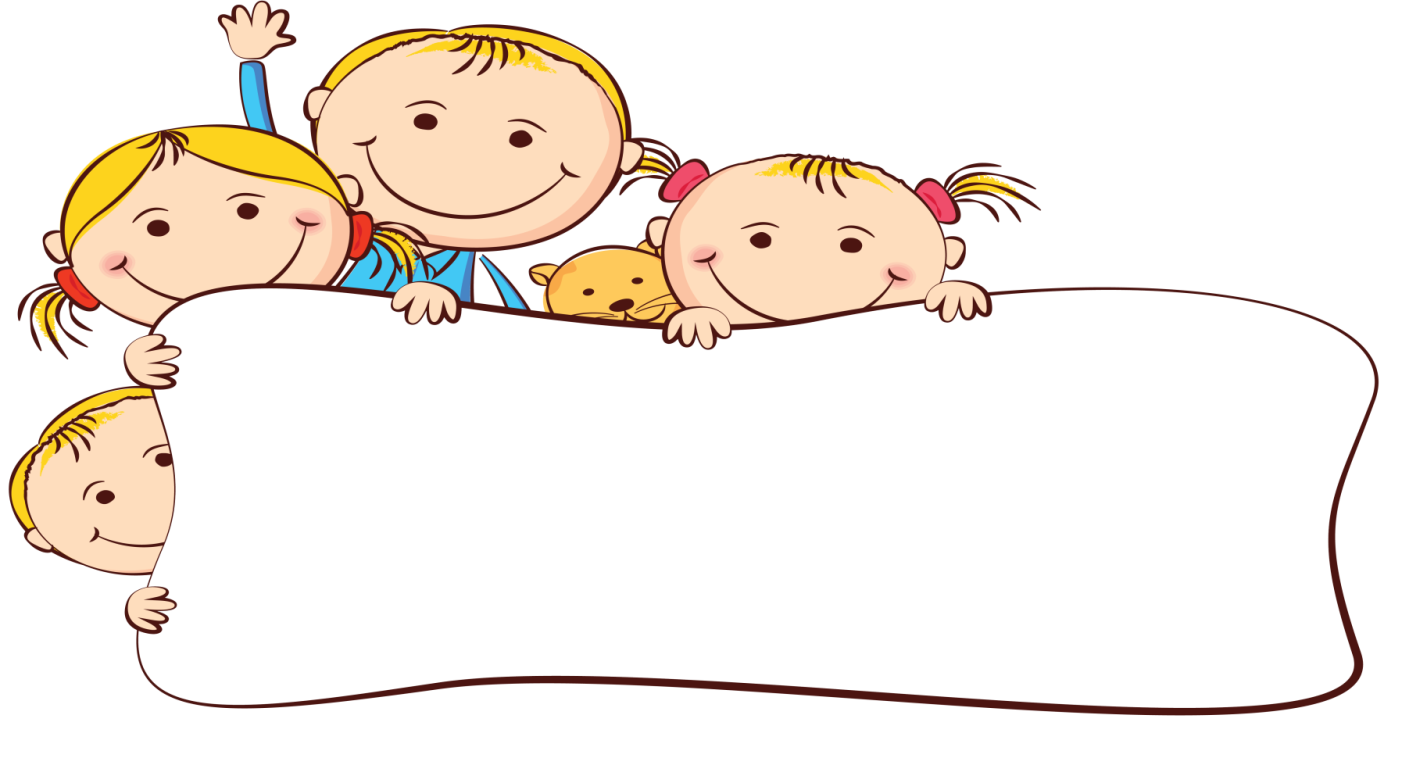 Спасибо                                          за внимание!